We can increase our capacity to receive revelation.
Simple Living 
Centers
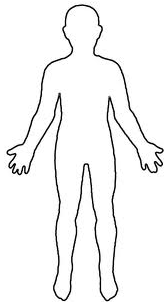 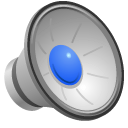 Beginning
We may have feelings in one or more of our Simple Living Centers
We may have dreams about our hands..
We may 
find each center of life  can be like a compass - guiding us,
Simple Living 
Centers
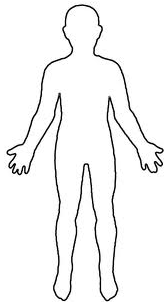 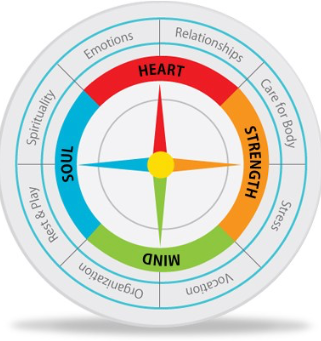 or a way or connection to the heavens and earth.
Simple Living 
Centers
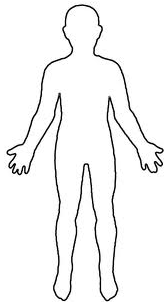 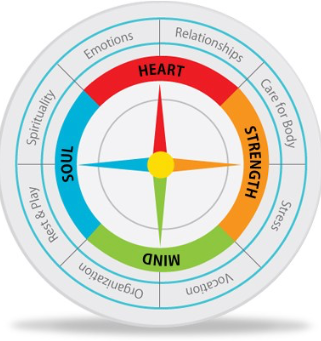 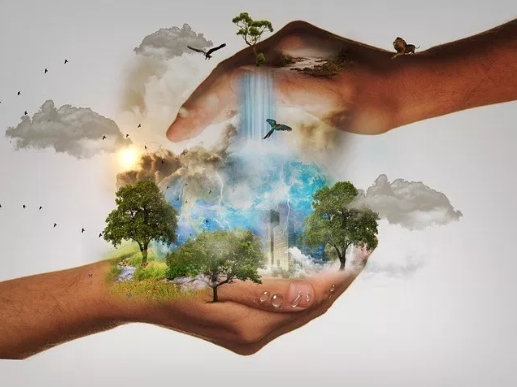 Our centers of life are in one of three conditions 
each moment of each day.
Seven  Living Centers
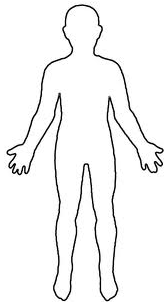 Understanding these centers of our spiritual anatomy or our living constitution can entirely shift how we view our health, change our language, our connections with others, and our life journey. We can make simple choices
Simple Living Centers
7 Living Centers
leading to life or
 the living waters
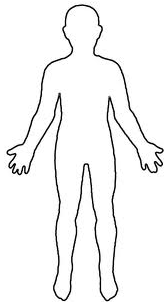 stress, fear 
or anger
feelings shut down 
or turned off
balanced- centered
 in 
peace or faith
Beginning
[Speaker Notes: Welcome ,,,some will consider us a sister organization to Habitat for Humanity. 
They build homes, we bring health to homes and communities. but we really do so much more.
Let me tell you our story...]
Seven  Living Centers
Sometimes we feel all over the place 
- sick - afraid - or maybe nothing at all.
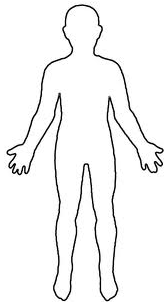 [Speaker Notes: Welcome ,,,some will consider us a sister organization to Habitat for Humanity. 
They build homes, we bring health to homes and communities. but we really do so much more.
Let me tell you our story...]
We can learn how to make choices 
and receive from the heavens or earth ways to keep centered in LIFE.
Seven  Living Centers
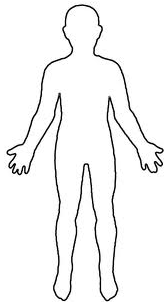 [Speaker Notes: Welcome ,,,some will consider us a sister organization to Habitat for Humanity. 
They build homes, we bring health to homes and communities. but we really do so much more.
Let me tell you our story...]
We may be centered in peace. …
-awakened to some form of learning, health, joy, love, or life.
Seven  Living Centers
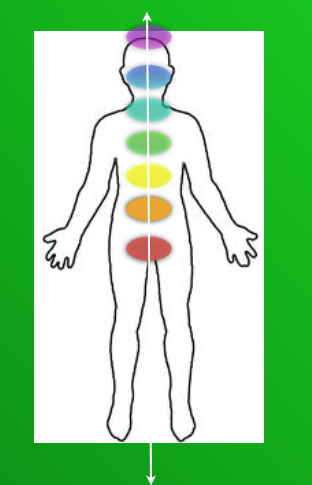 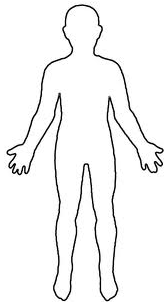 Outline
[Speaker Notes: Welcome ,,,some will consider us a sister organization to Habitat for Humanity. 
They build homes, we bring health to homes and communities. but we really do so much more.
Let me tell you our story...]
Or we may choose to be in anger, blame or some form of fear.
Seven  Living Centers
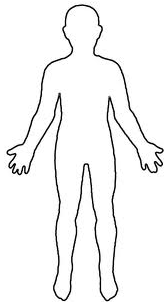 [Speaker Notes: Welcome ,,,some will consider us a sister organization to Habitat for Humanity. 
They build homes, we bring health to homes and communities. but we really do so much more.
Let me tell you our story...]
Or we may decide to not care, turn our feelings off, and feel numb or nothing.
Seven  Living Centers
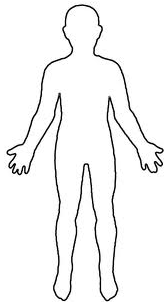 [Speaker Notes: Welcome ,,,some will consider us a sister organization to Habitat for Humanity. 
They build homes, we bring health to homes and communities. but we really do so much more.
Let me tell you our story...]
To be awakened
Each center has a test or lesson to learn.
Seven  Living Centers
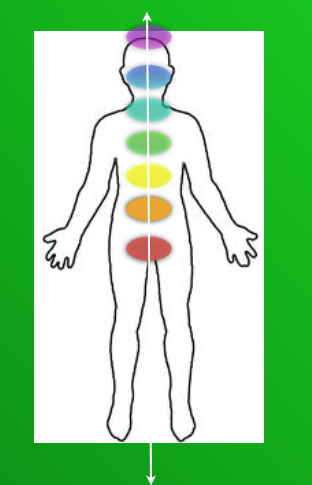 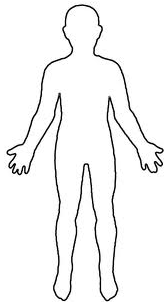 Outline
Next
Previous
Explore
Back
Beginning
[Speaker Notes: Welcome ,,,some will consider us a sister organization to Habitat for Humanity. 
They build homes, we bring health to homes and communities. but we really do so much more.
Let me tell you our story...]
Life is a journey to learn to trust our simple living centers
Seven  Living Centers
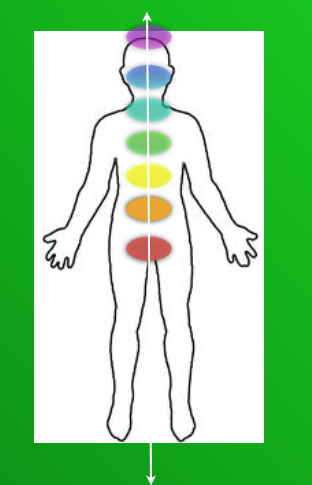 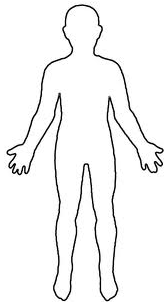 Outline
Next
Previous
Explore
Back
Beginning
[Speaker Notes: Welcome ,,,some will consider us a sister organization to Habitat for Humanity. 
They build homes, we bring health to homes and communities. but we really do so much more.
Let me tell you our story...]